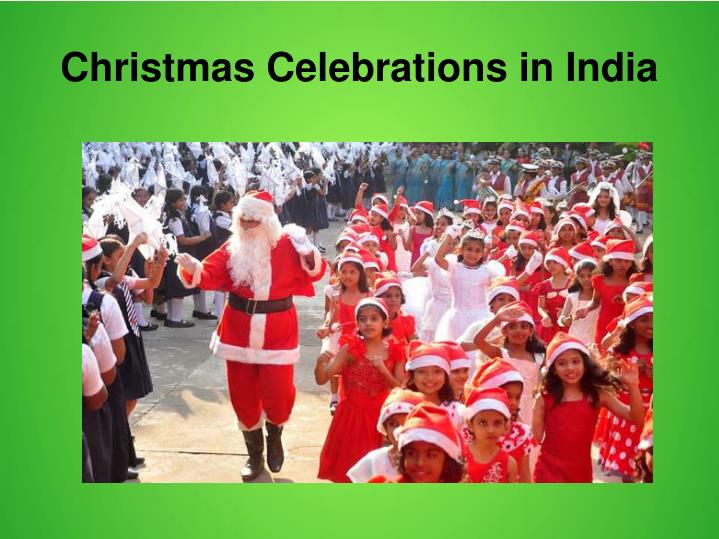 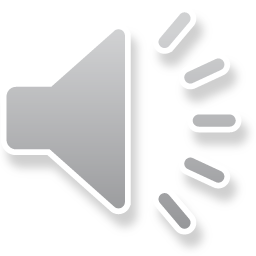 By T.V. Kosormygina
“Sosny” school  					December, 2016
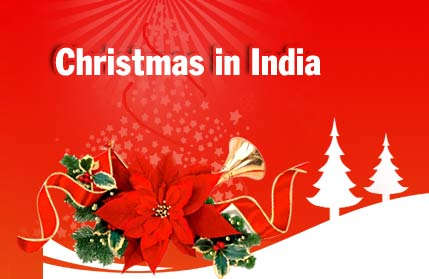 After three hundred years of colonization, Christianity and English are an essential part of the Indian culture. Besides, Indians are people who just need a reason to celebrate a festival and Christmas seems to be a good reason too.
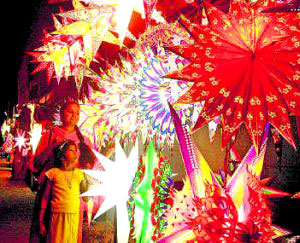 Almost all festivals are celebrated in India with equal enthusiasm. Christmas is celebrated in the country not only with gaiety and spirit of the season, but with a unique Indian flavor.
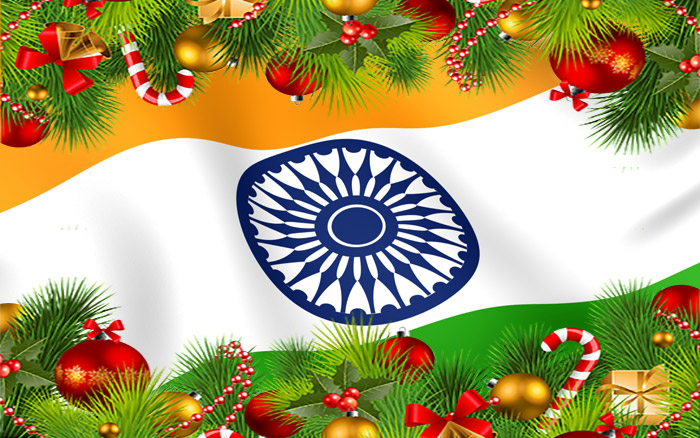 Compared to other religious festivals, Christmas is quite a small festival in India, due to the number of people who are the Christians (about 2.3%) compared to people who belong to other religions. However, the population of India is over 1 billion people, so there are over 35 million Christians in India!
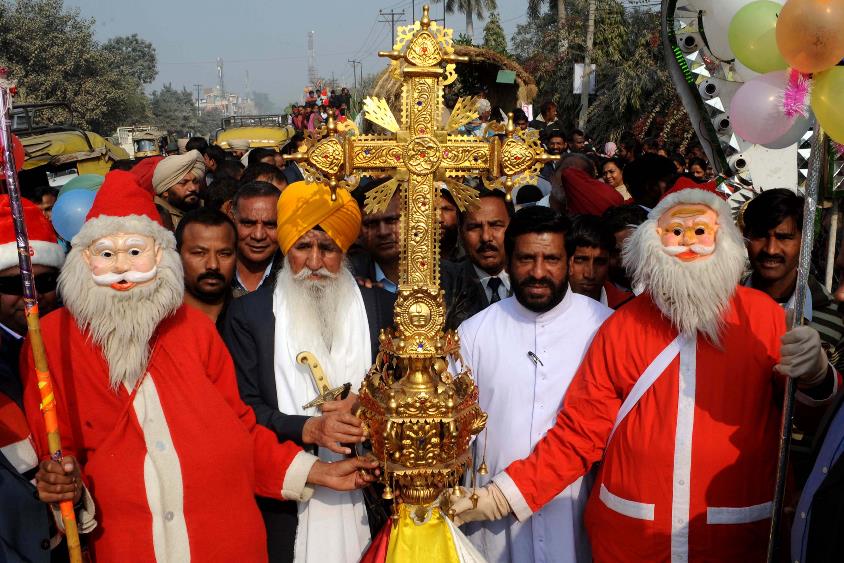 Christmas in India is quite different from the  European celebrations. Christmas holidays are not as popular as in Europe because of the small part of the total population.
Christmas Day is a national holiday in India, and the day off from work and official duties often prompts people of other faiths to have large family dinners at this time as well.
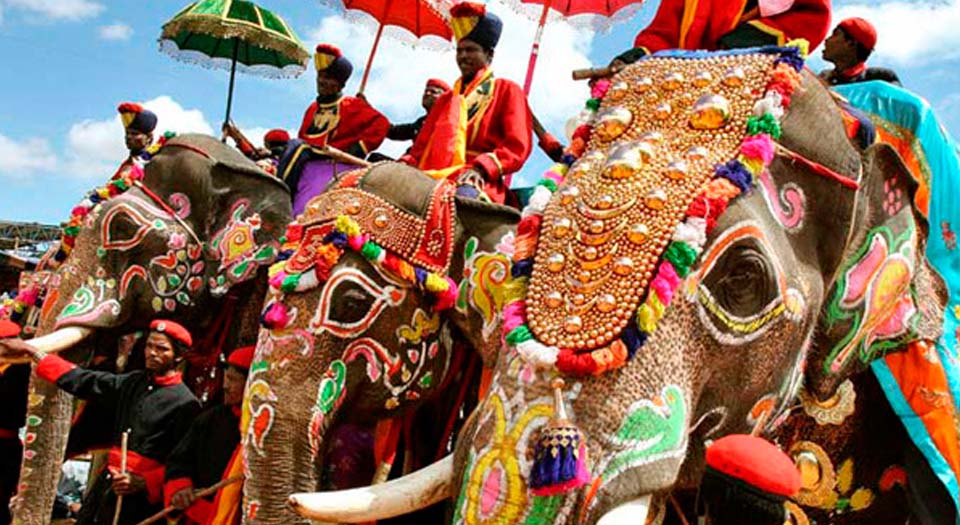 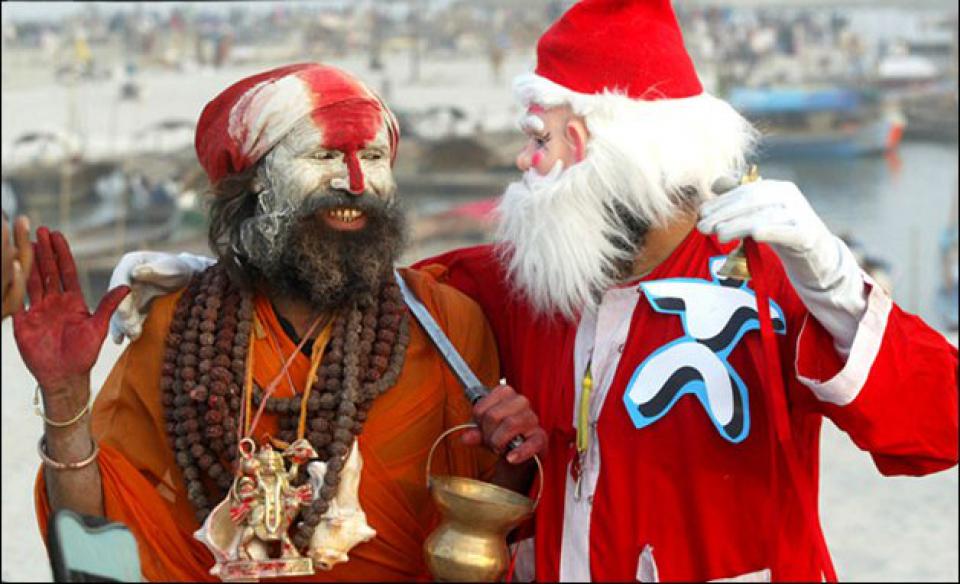 Though they make up a small portion of India’s population, the Christians have freedom to worship and celebrate this season. Above all, it is a time for peace and well-being within families and communities.
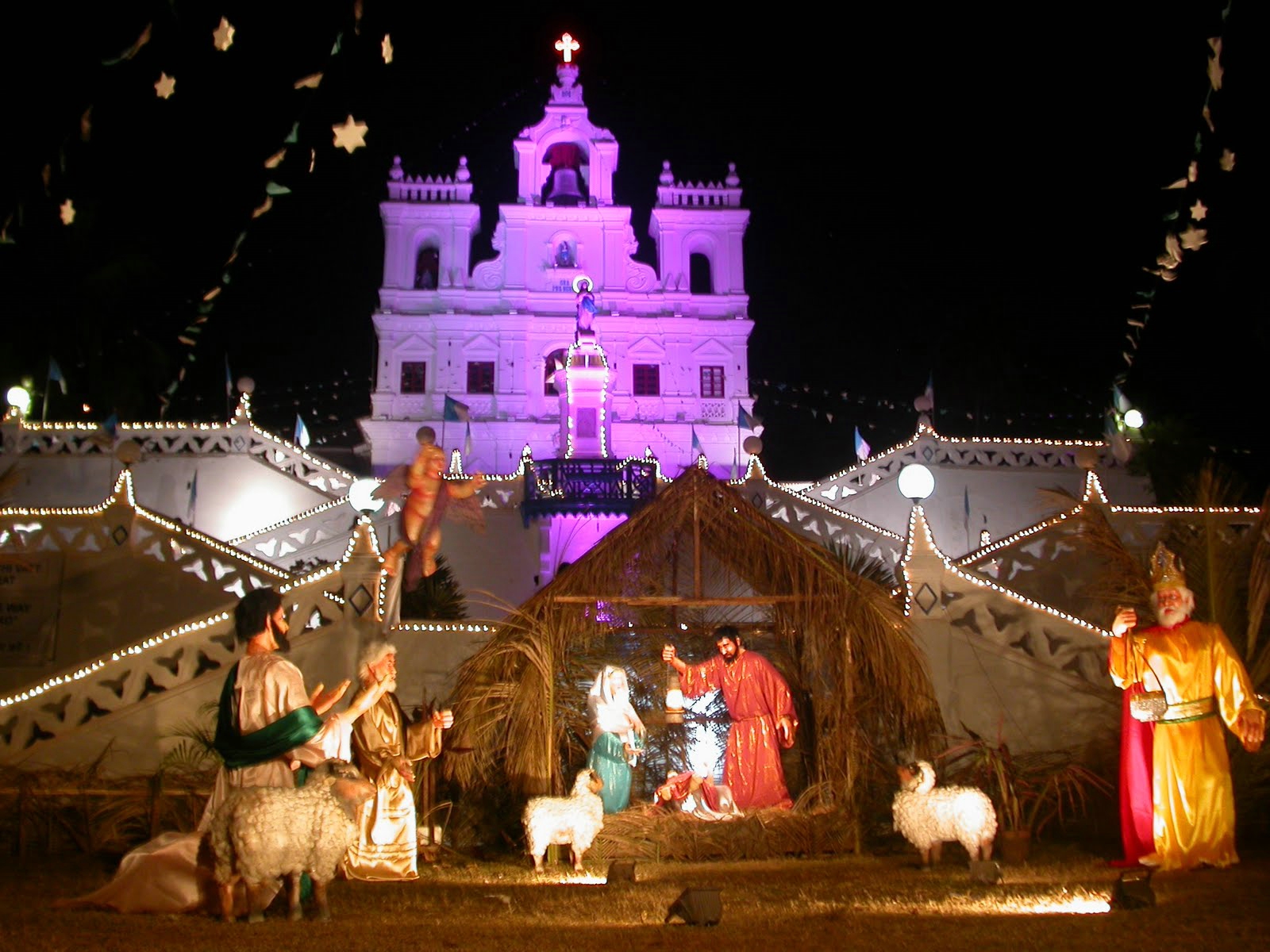 Many different languages are spoken in India. In Hindi Happy/Merry Christmas is 'Śubh krisamas' (शुभ क्रिसमस); Urdu it's 'krismas mubarak' (کرسمس); in Sanskrit it's 'Krismasasya shubhkaamnaa';
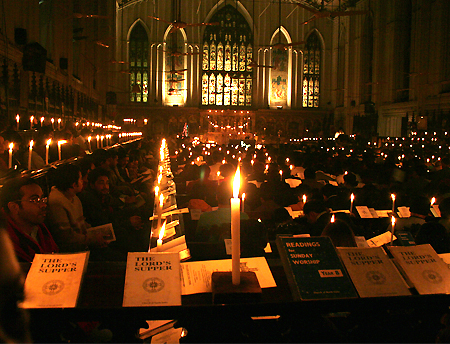 For the Indian Christians, especially the Catholics, the Midnight mass on Christmas Eve is a very important service and has a great religious significance. Every year, on the night of 24th December, all members in Christian families visit their local churches to attend the Midnight mass.
People love parties and with the weather being fine for partying, there is no stopping them.  Most parts of India are going through winter in December. Schools are closed and most companies give a Christmas holiday off.  It becomes truly a holiday festival.
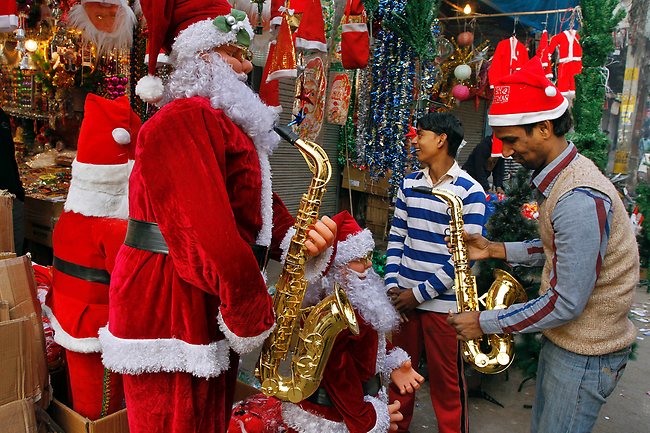 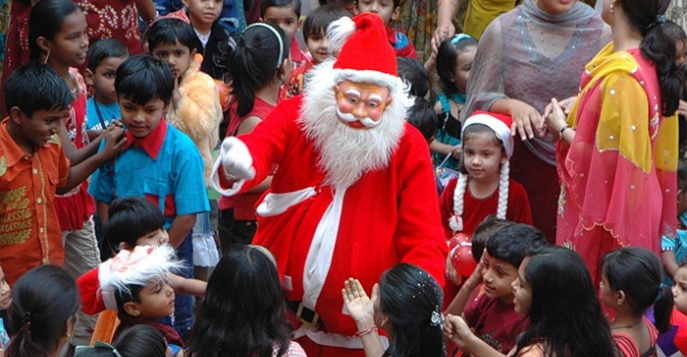 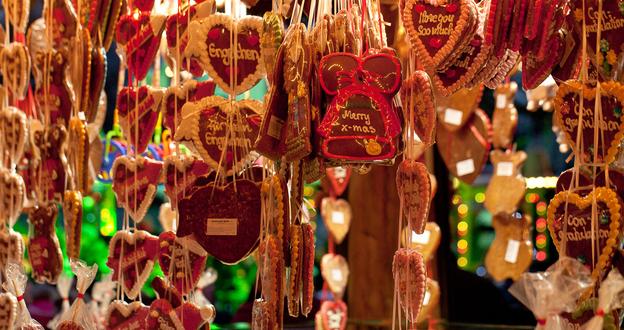 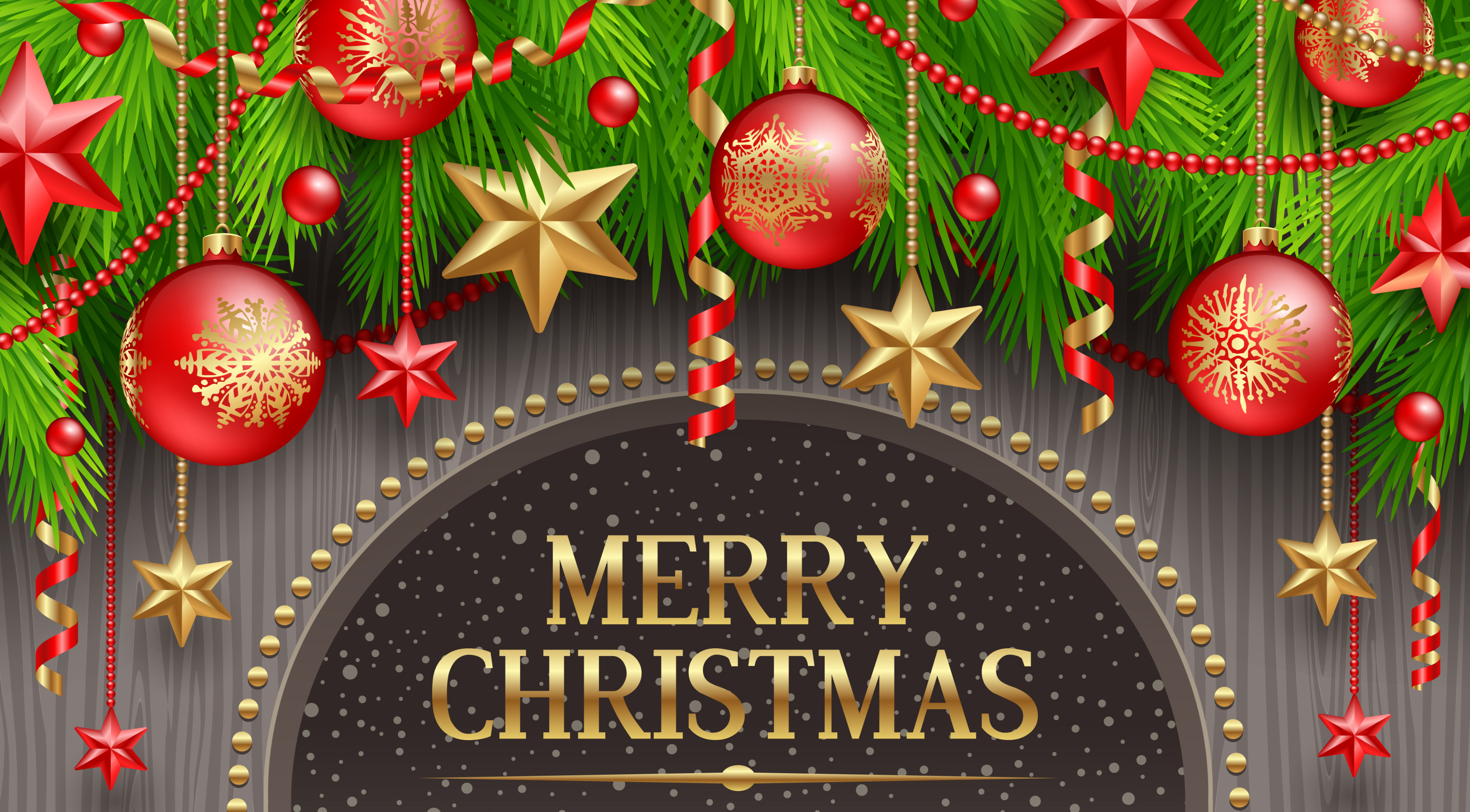 Most houses have an artificial Christmas tree decorated with all the trappings and some create the "nativity scene", as a central part of the decorations.
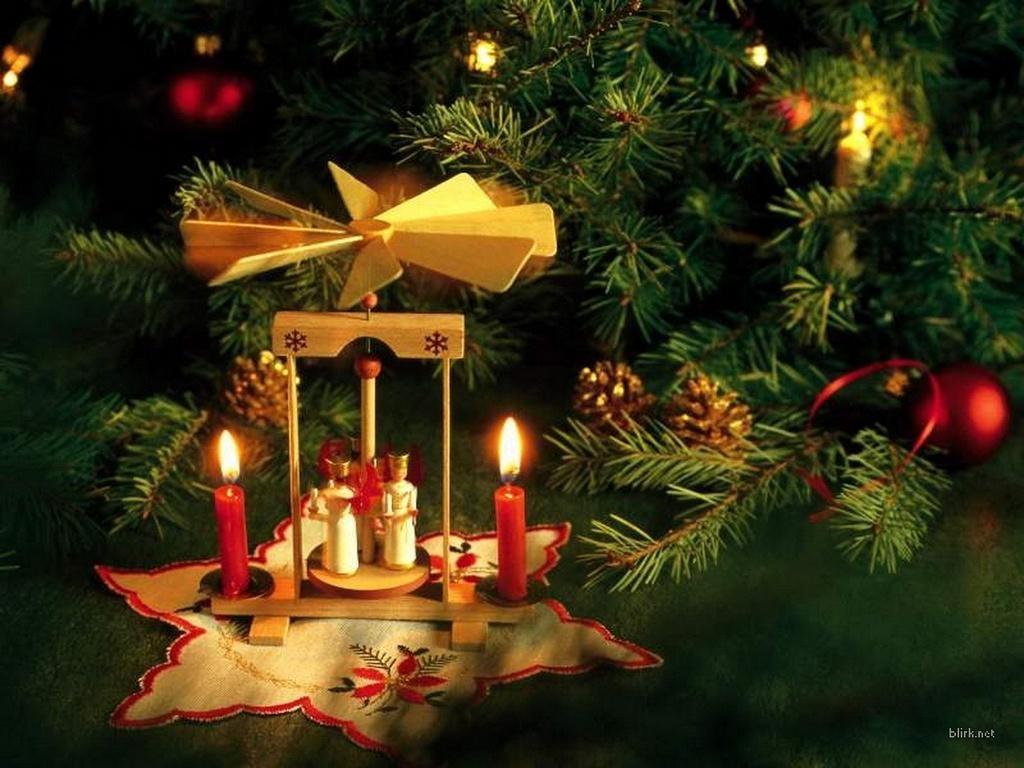 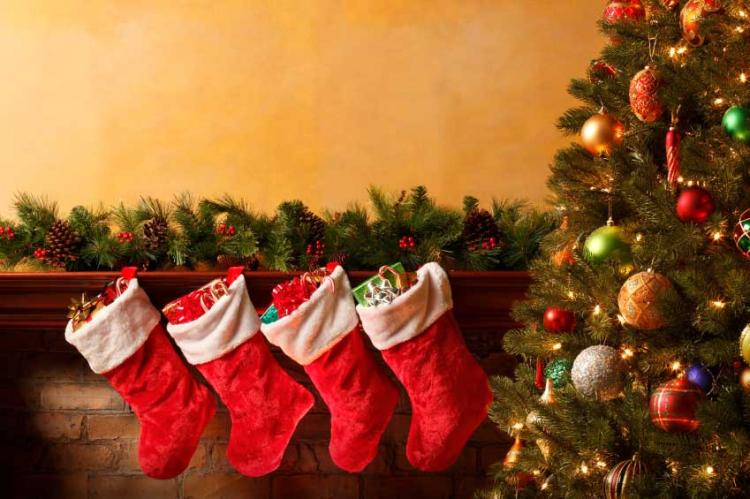 The markets are flooded with the trees and Santa dolls, the whistles, the candy sticks and silver balls and bells.  Nothing is missing except for the snow, which is replaced with lots of cotton wool.
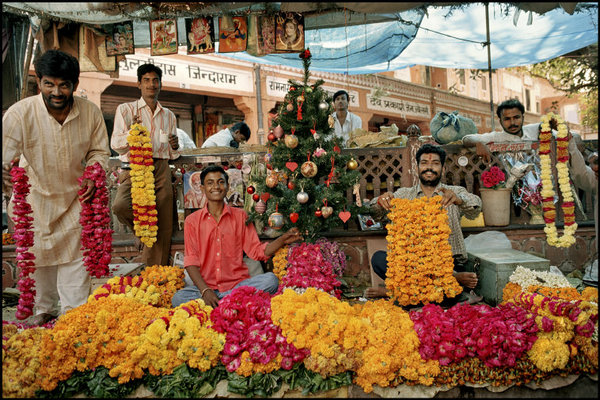 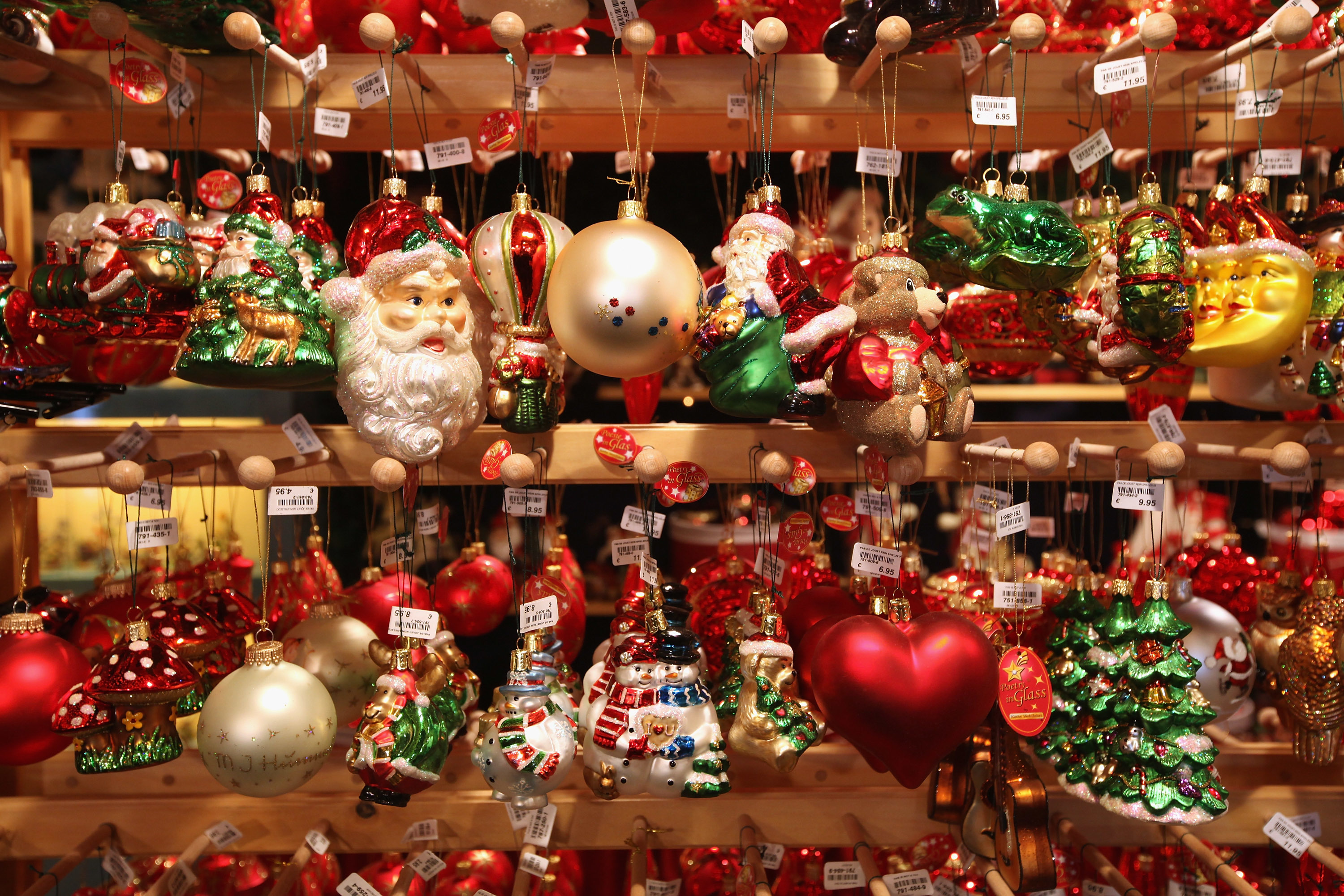 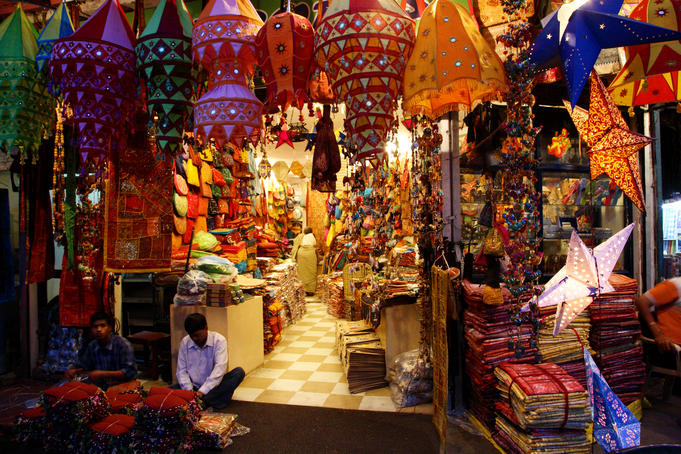 There are still lots of people, old and young alike, in India who secretly believe in Santa Claus as the harbinger* of good times and cheer.
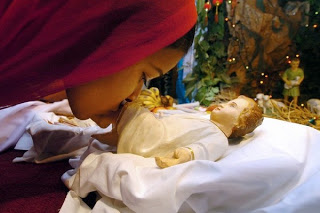 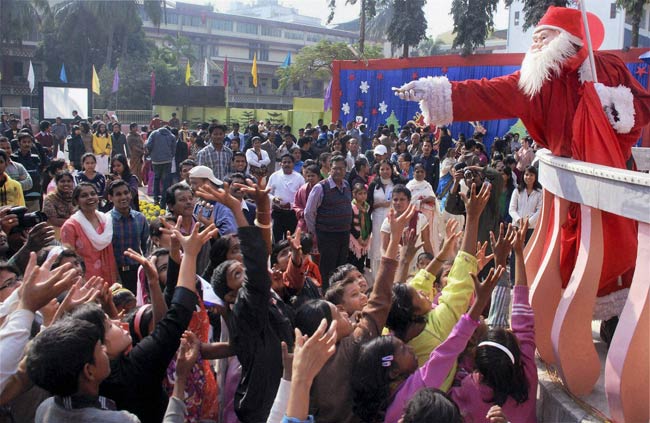 The choir singers singing the Christmas carols, as they go from one street to another before Christmas tolls the bell for goodness.
*Harbinger - предвестник
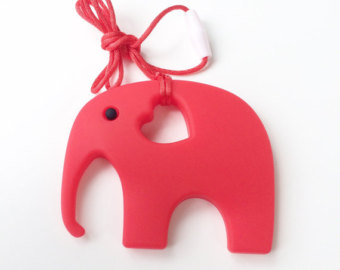 Christmas Tree
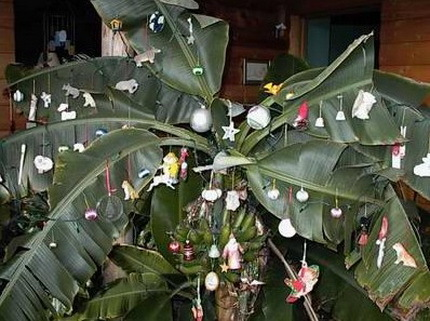 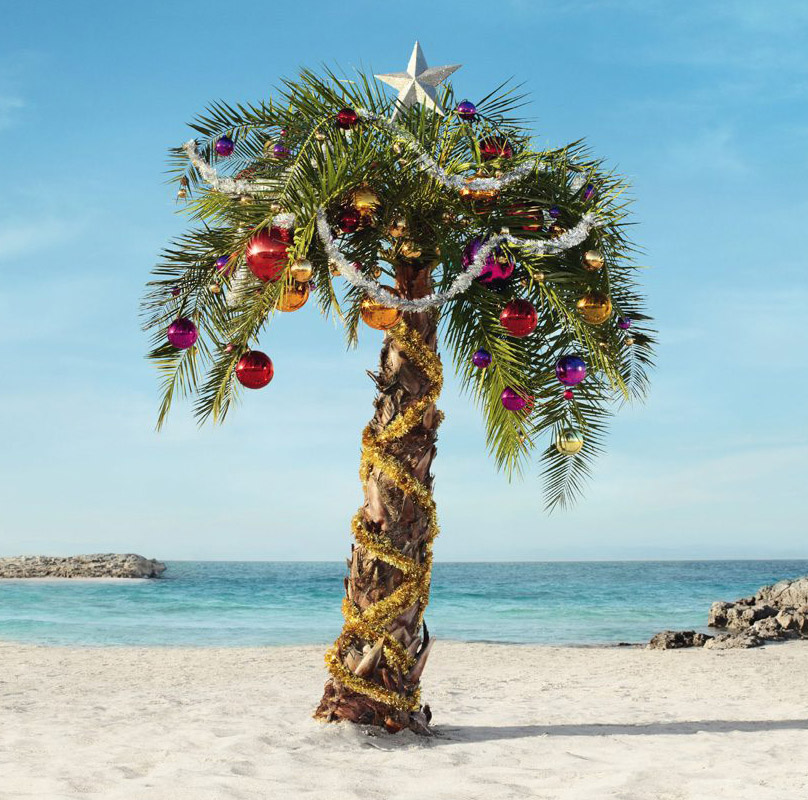 According to Christmas tradition, the Indians decorate their houses with the leaves of bananas and palms as well as  mango trees - with bananas. Bright elephant toys play the roles of Christmas animals.
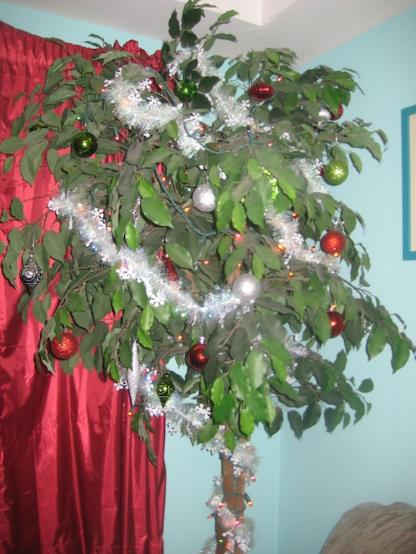 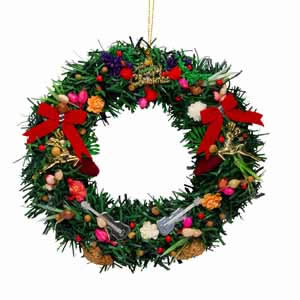 There aren’t any fir trees
 in India. Instead of having traditional 
Christmas Trees, a banana or a mango tree is decorated (or whatever tree people can find to decorate!). Sometimes people use mango 
leaves to decorate 
their homes.
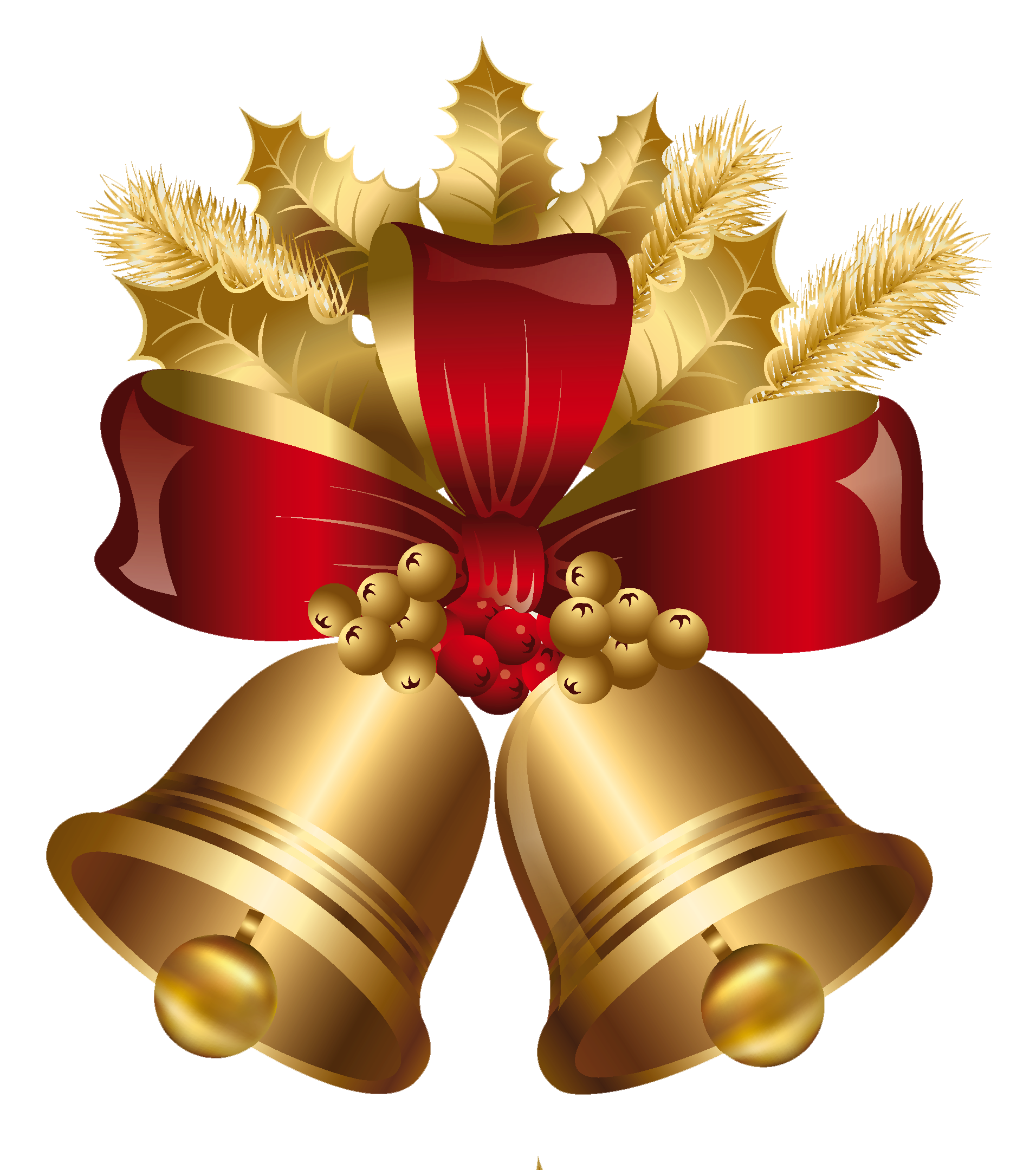 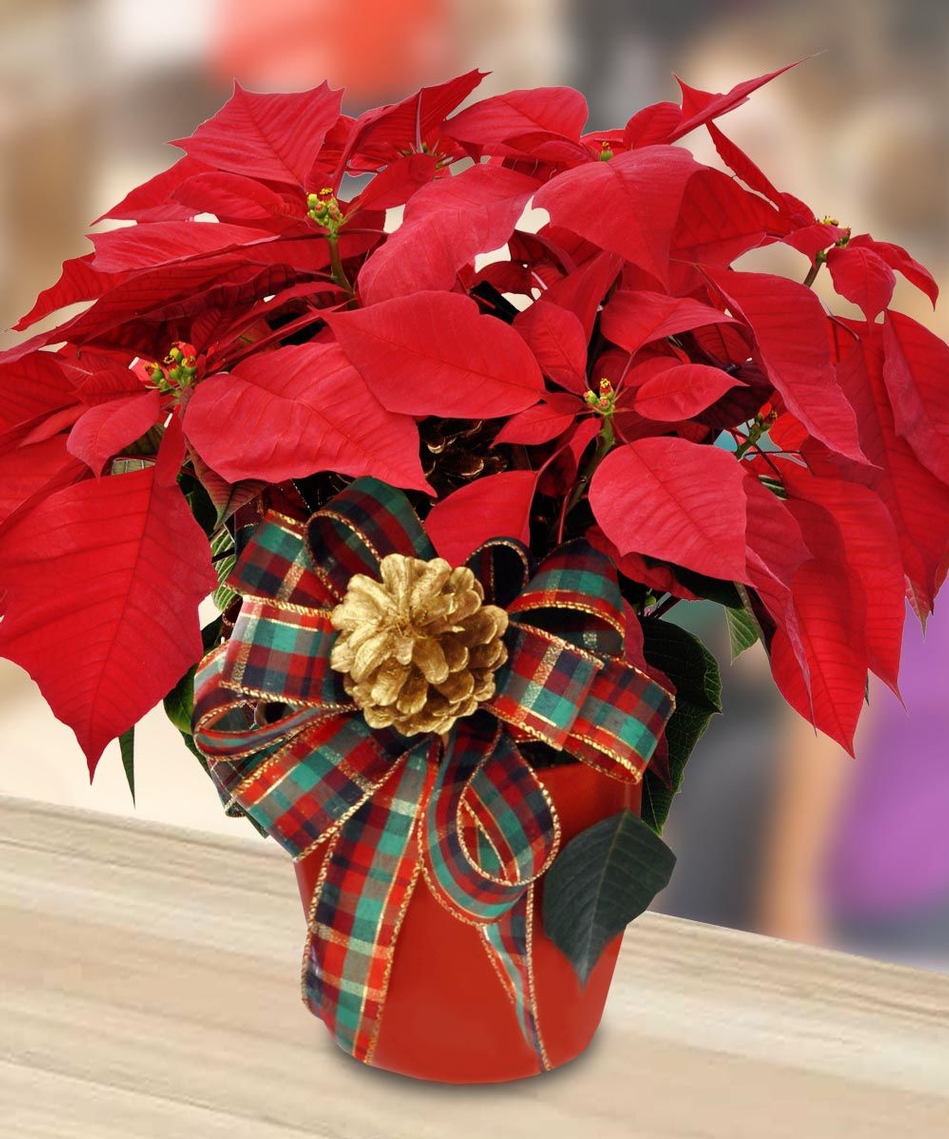 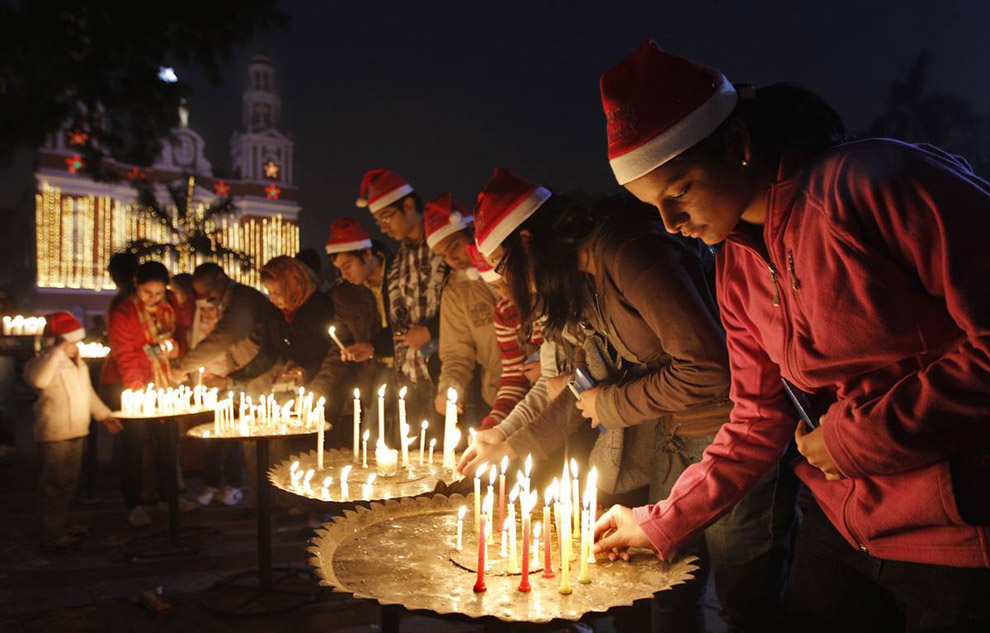 Тhis night, 
churches in India are decorated with Poinsettia flowers and candles.
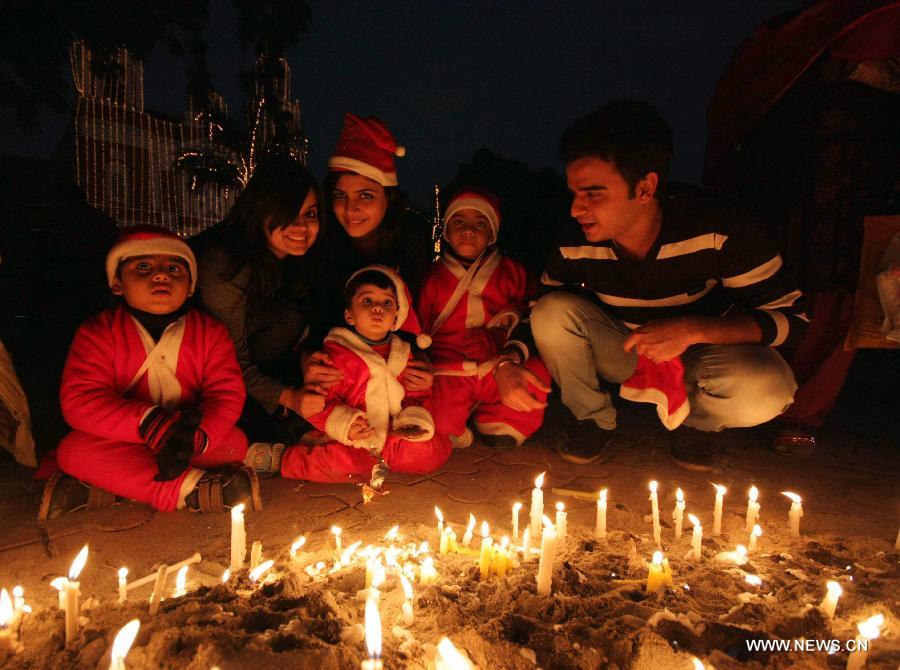 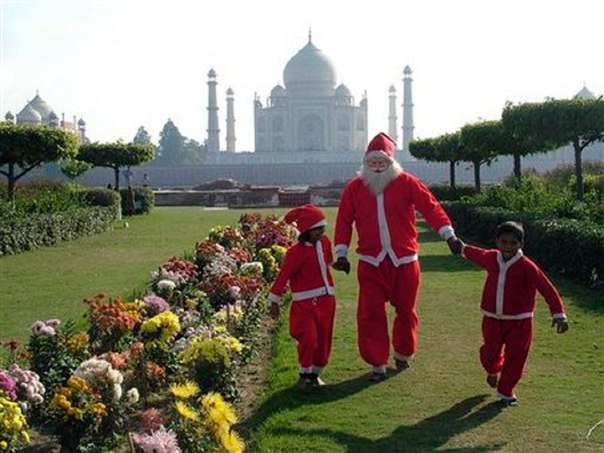 In India, Father Christmas or Santa Claus delivers presents to children from a horse and a cart. He's known as 'Christmas Baba' in Hindi, 'Baba Christmas' in Urdu (both of those mean Father Christmas). Prayers and cheers abound as India celebrates Christmas.
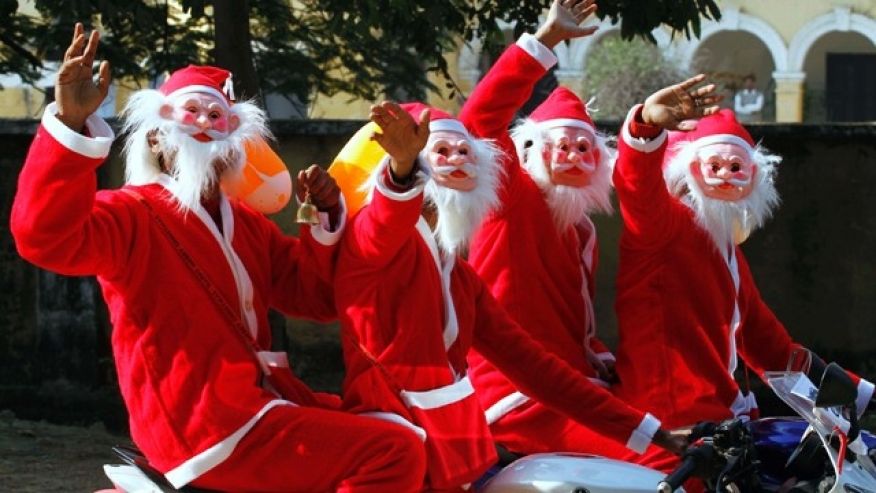 Nowadays Indian Santa Clauses have changed their horses (not deer!) to motorbikes!
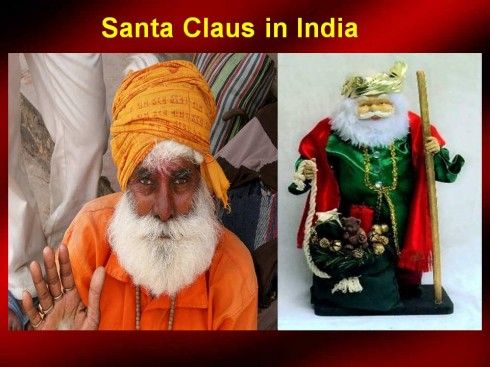 The Indian Santa Claus doesn’t look like the European one.
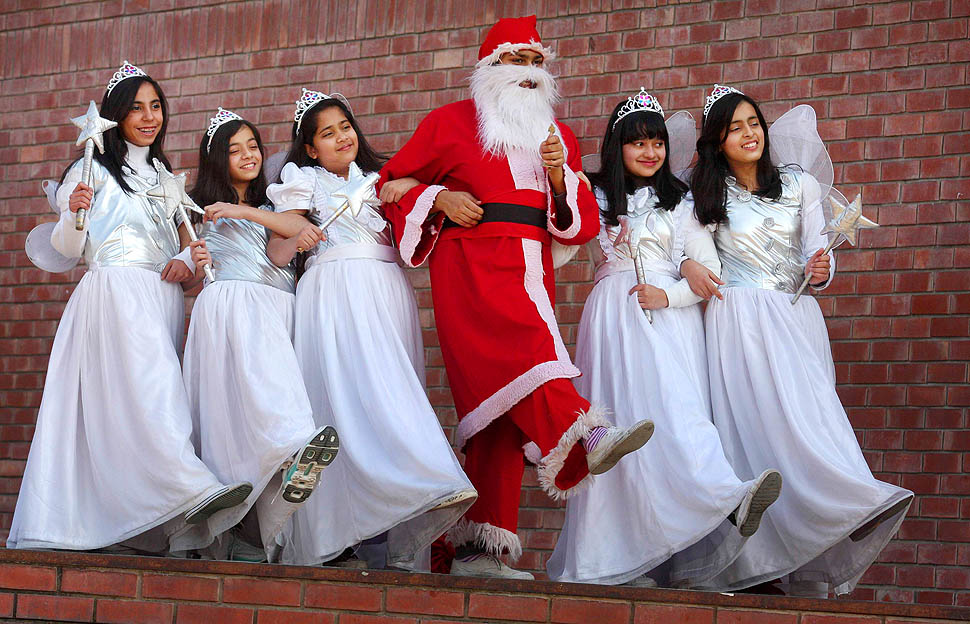 It can be an old Indian or a young student dressed in Santa Claus’s costume.
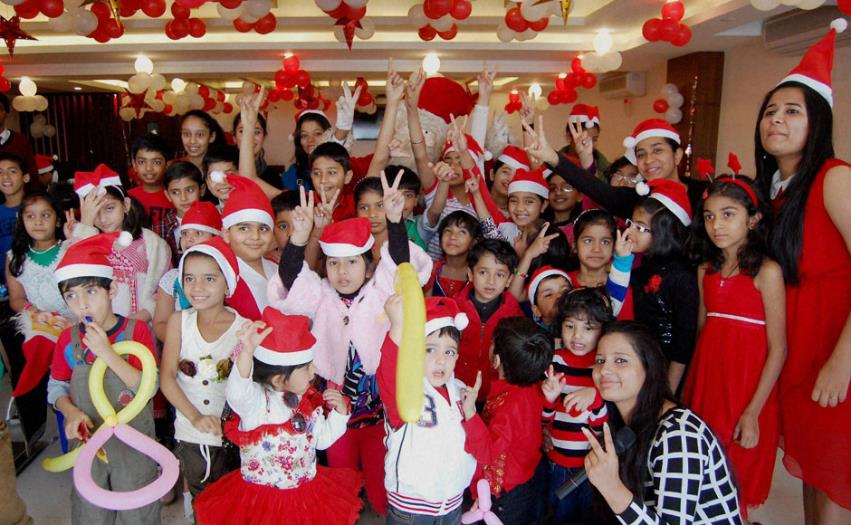 In India, Father Christmas or Santa Claus is held to be the giver of presents to children. As in the US, he is believed to deliver presents at the house of every kid who behaves well during the whole year.
.
Christmas Preparations
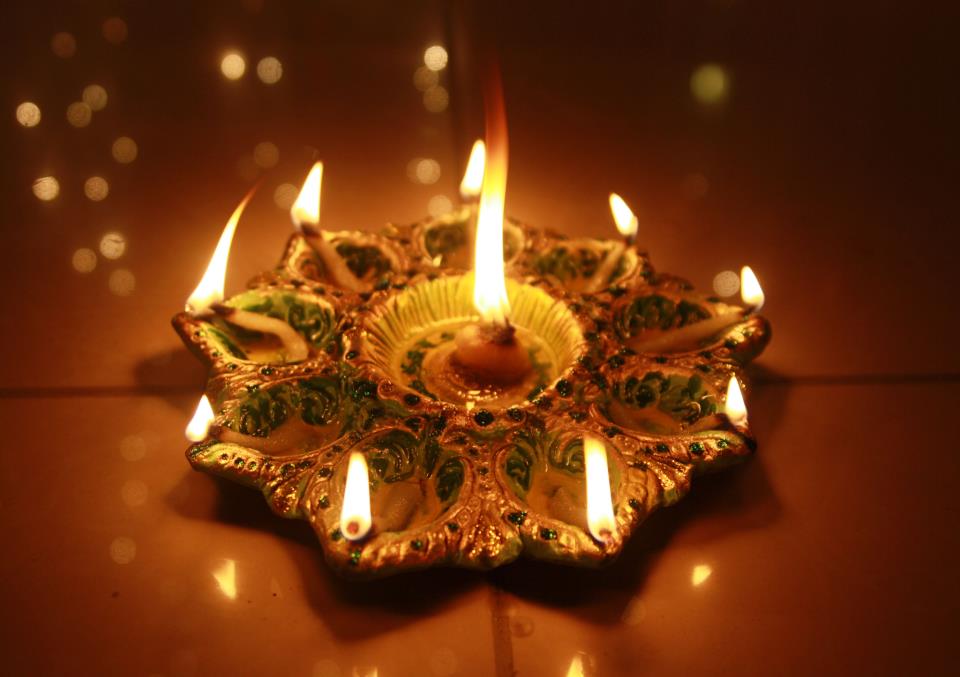 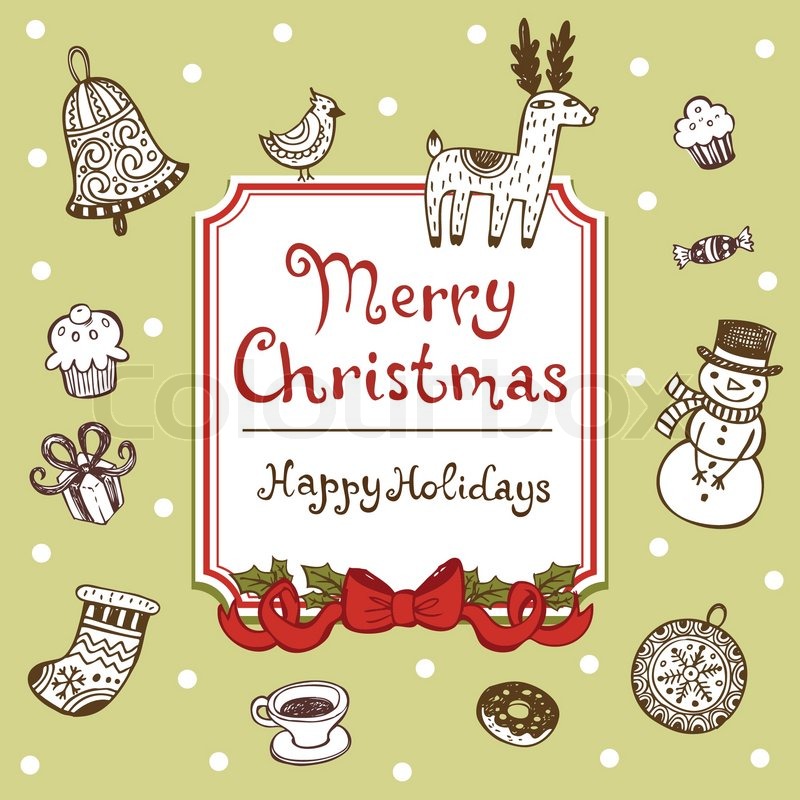 Exchanging messages, greeting cards and gifts are part of Christmas and the New Year celebration.
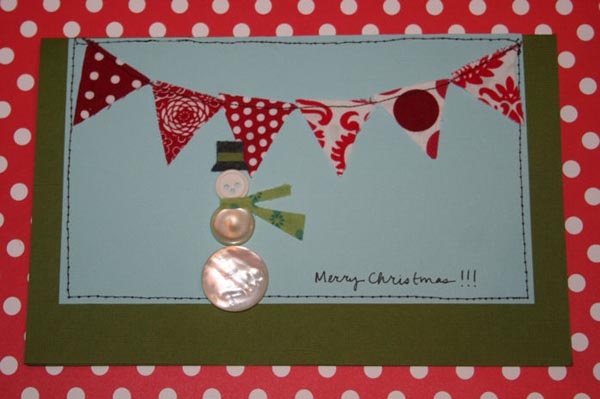 The age-old tradition of planning new resolutions for the coming year is a common sight. A few of the most popular resolutions include losing weight, developing good habits, and working hard.
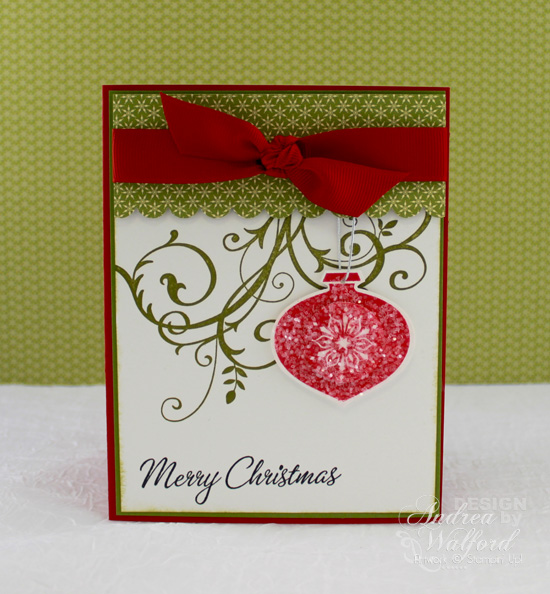 Giant Paper Lanterns
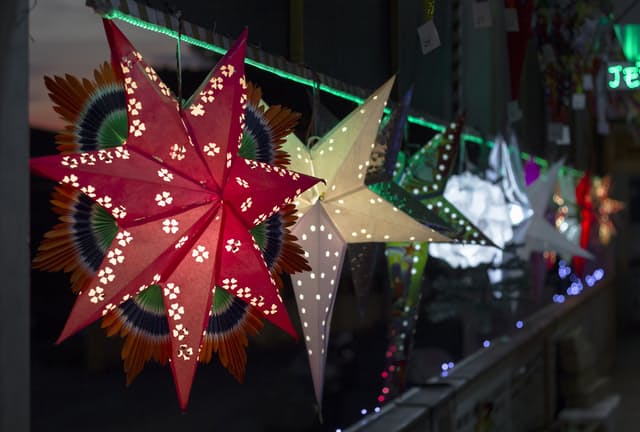 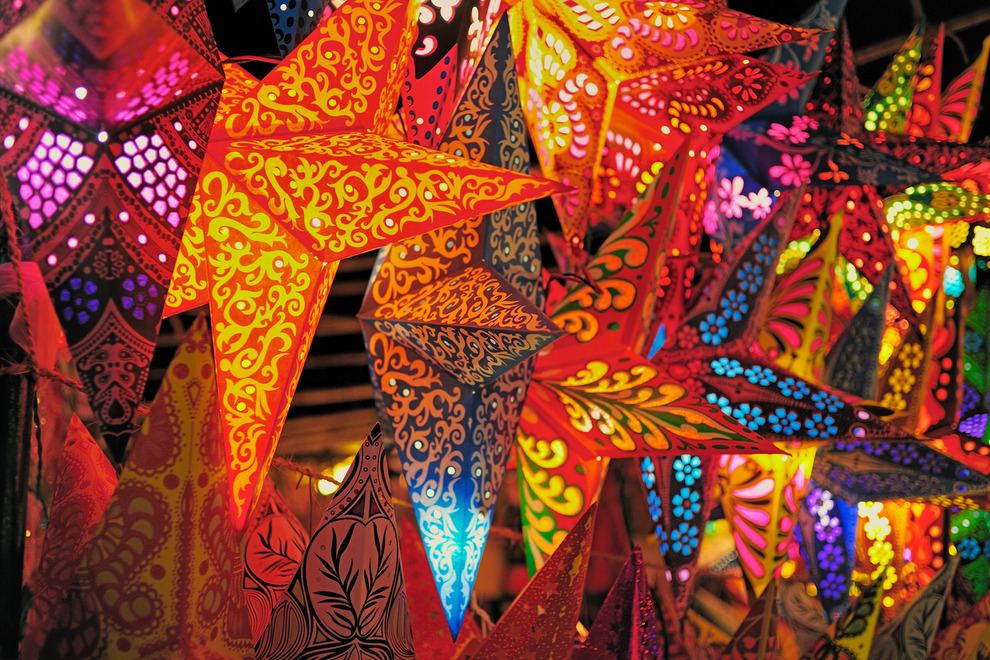 At Christmas Eve Christians 
in Goa hang out giant paper lanterns, in the shape of stars, between the houses so that the stars float above you as you walk down the road.
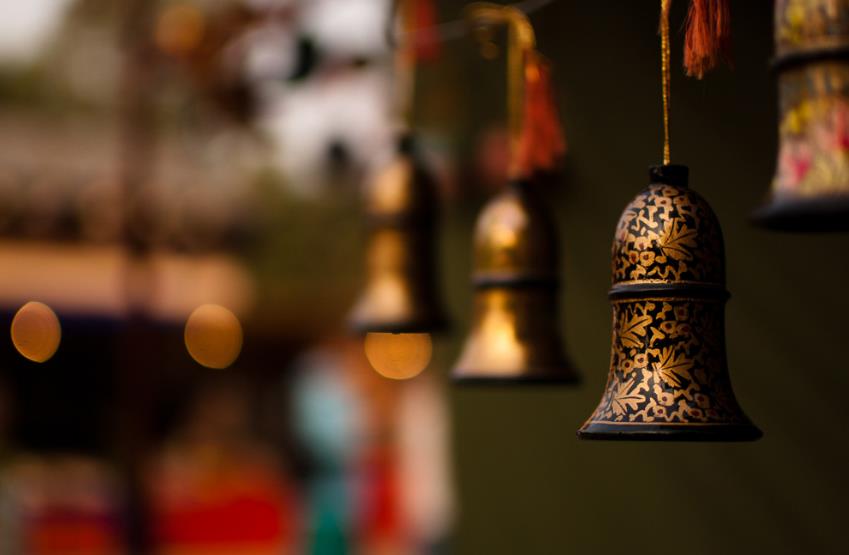 Delhi bells made of Kashmir paper-mache  is also one of  cute little things symbolizing Indian Christmas.
Carol Singing
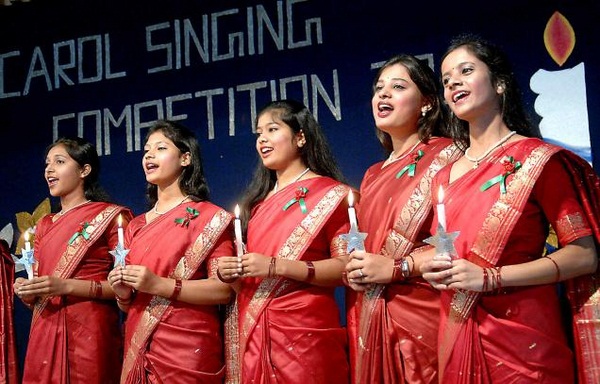 Carol singing and sending cards are a must for every educated Indian. Christmas carols spread holiday cheer from door to door with charming beautiful songs.
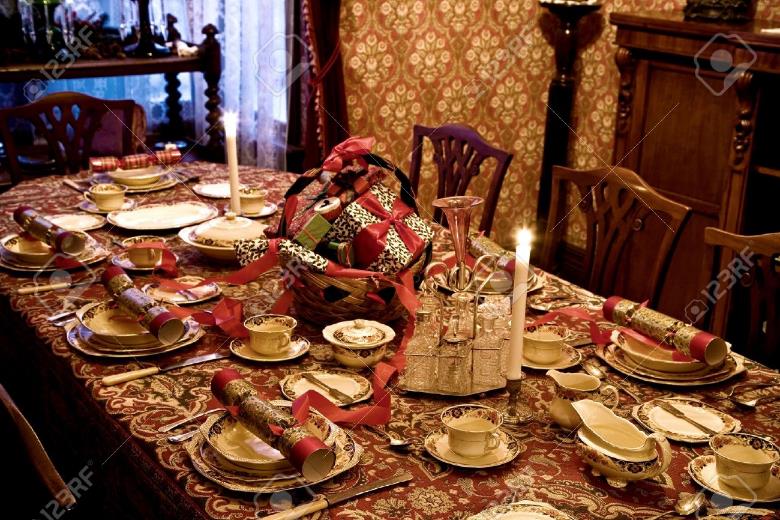 Formal 
Christmas
 Table 
Settings
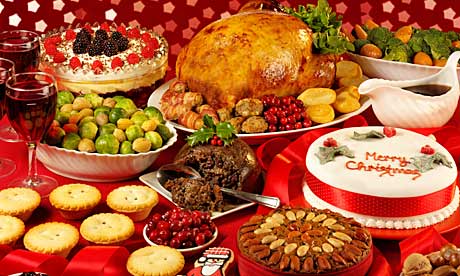 There is a festive mood and the usual motto is 
"eat, drink, dance and celebrate”.
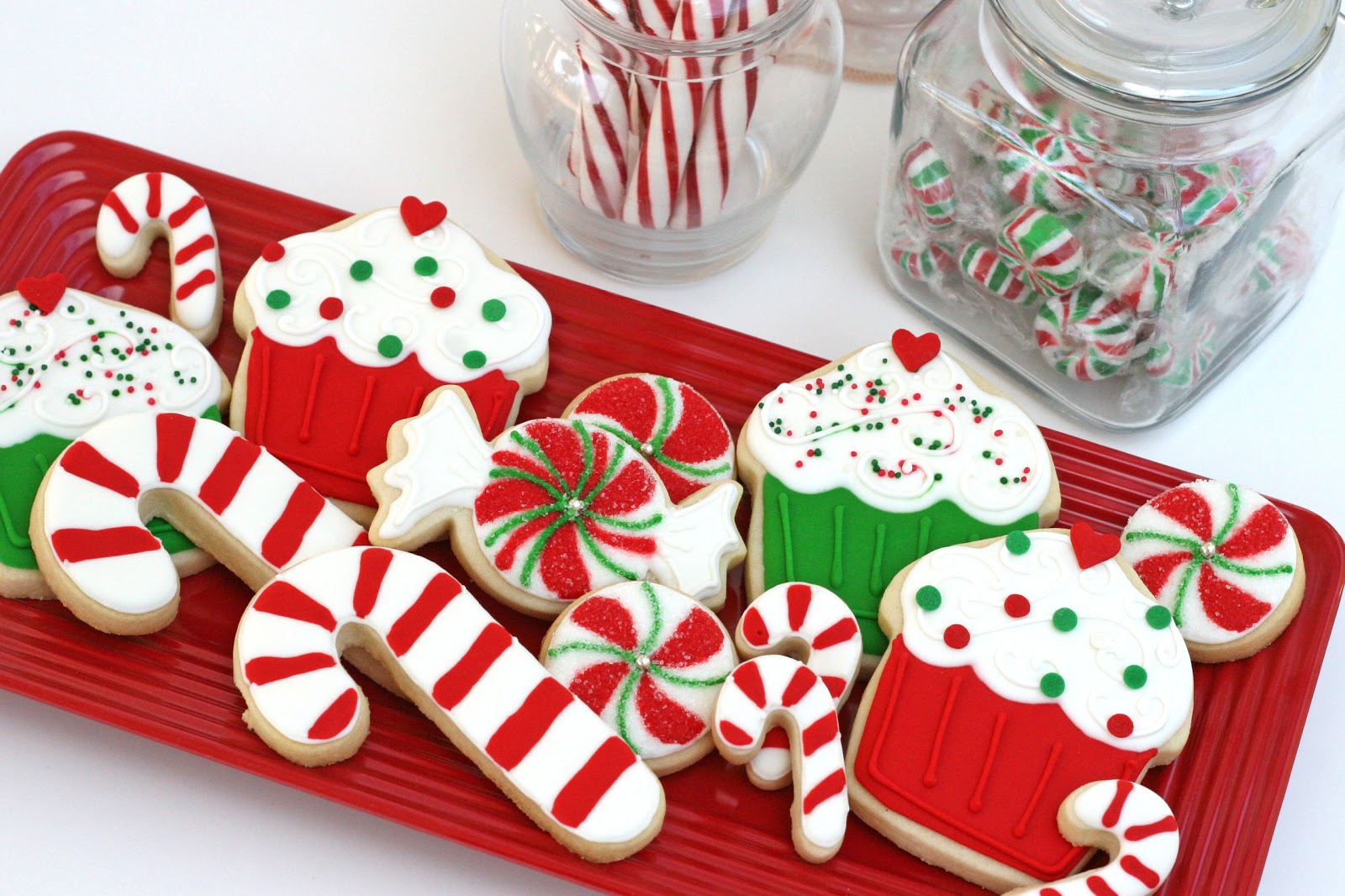 Baking Christmas cookies is one of Christmas traditions in India. Christmas sweets — mainly originating from Goa and adapted in the rest of 
the country — are traditionally called "kuswar”. Making these sweets is a family affair.
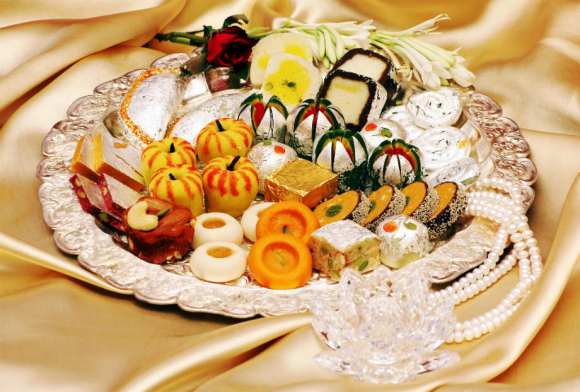 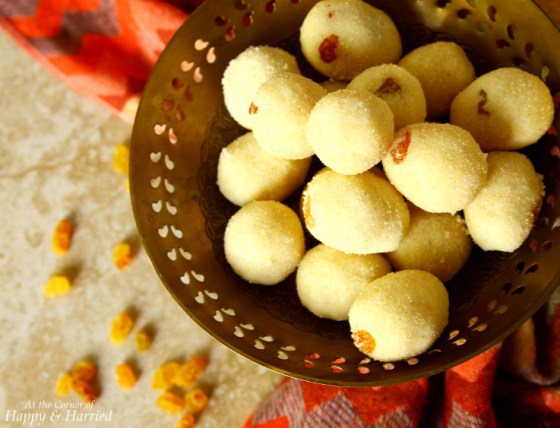 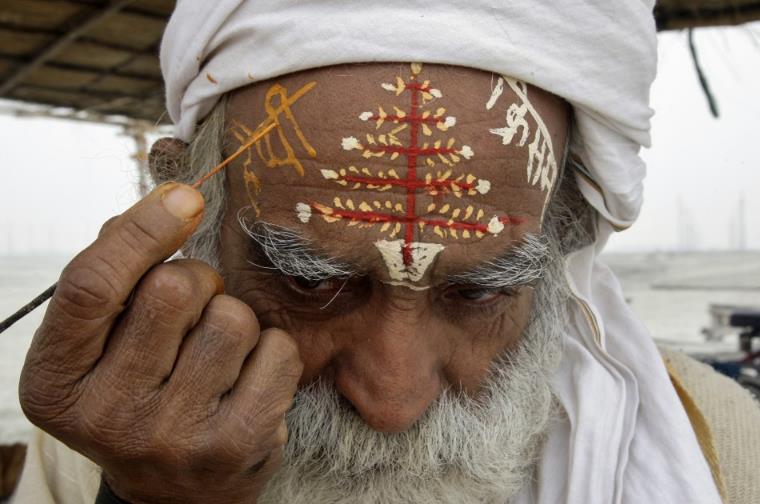 Everybody wishes a Merry Christmas and a Happy New Year.
One of the Indian citizens is writing New Year’s wishes on his forehead.
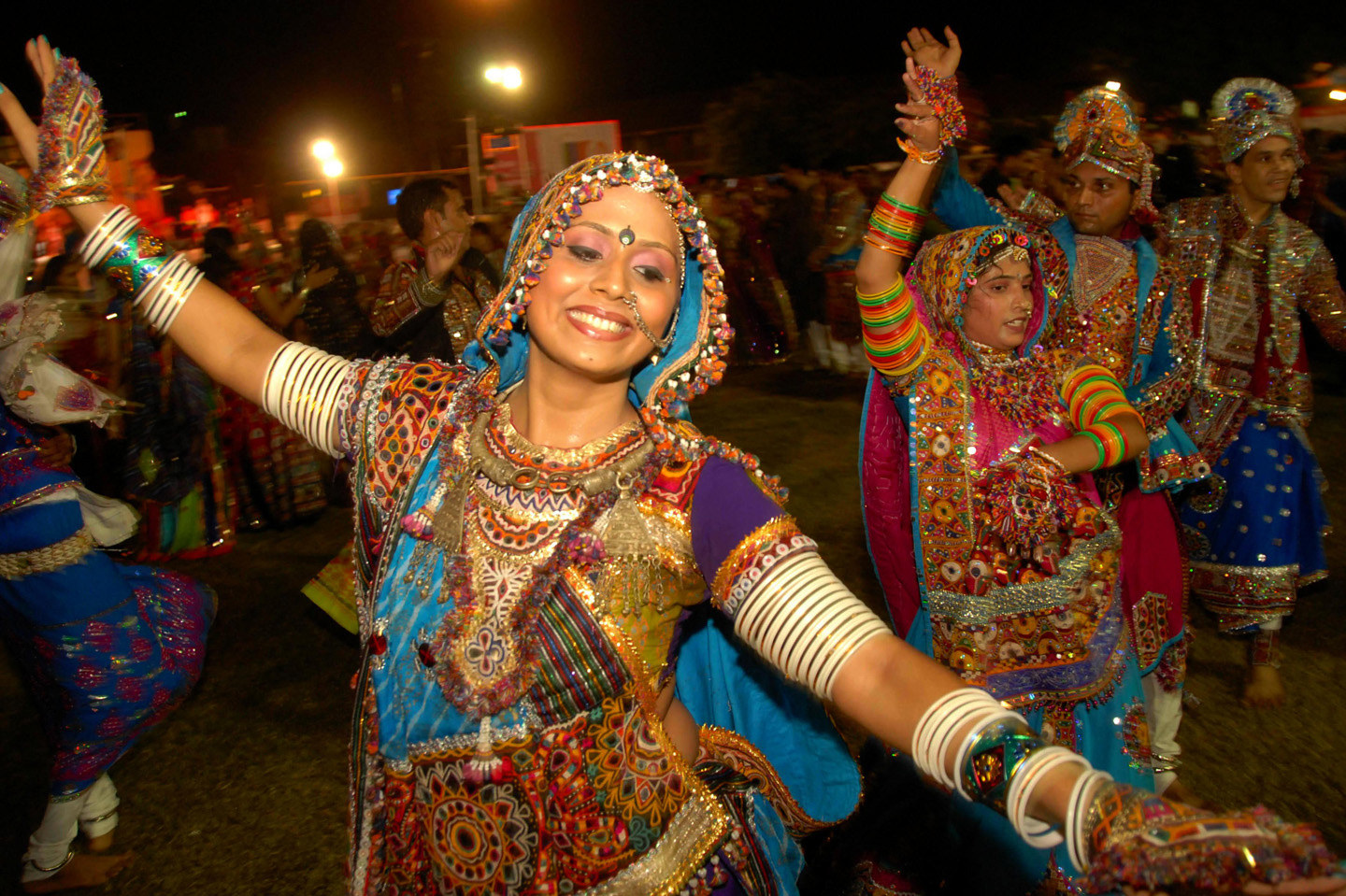 Parties and dancing is an integral part of the festivities, and 
many Indians participate in them wholeheartedly.
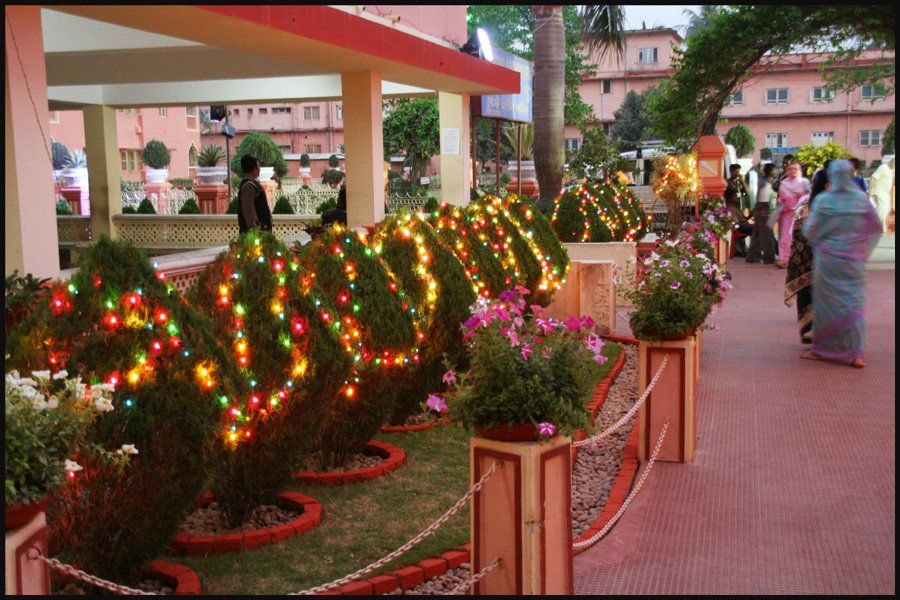 You shouldn’t be unpleasant or irritated on the first day of a New Year. The mood on this day determines the whole year.
Christmas Cards
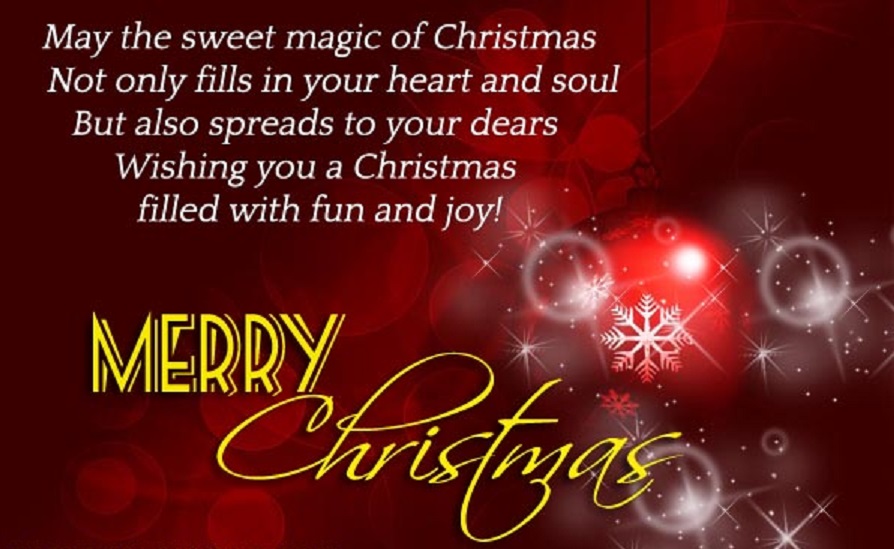 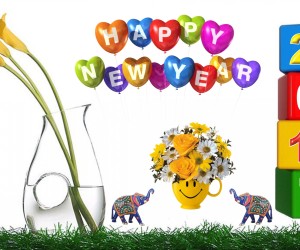 There are a lot of Christmas cards and greetings in India as well as in Europe.
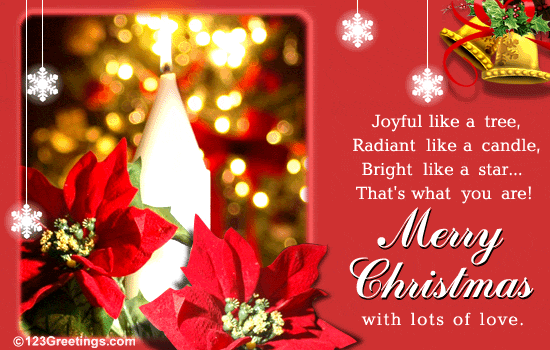 On the Christmas season wishing for others with greeting cards is considered one of the easiest and simple ways.
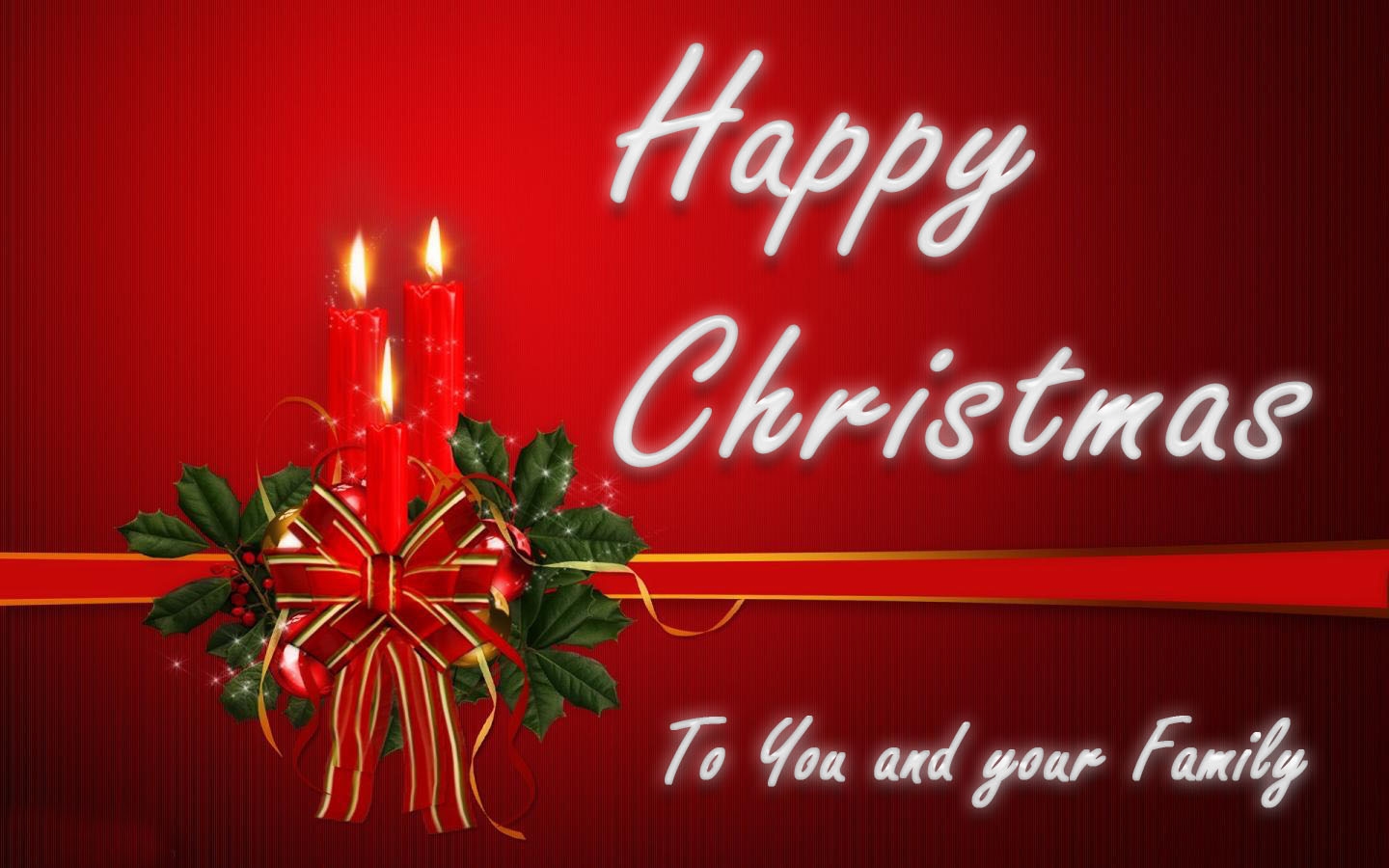 Indians add more joy to the wonderful festival of Christmas by sharing  beautiful Merry Christmas cards with their families and friends.
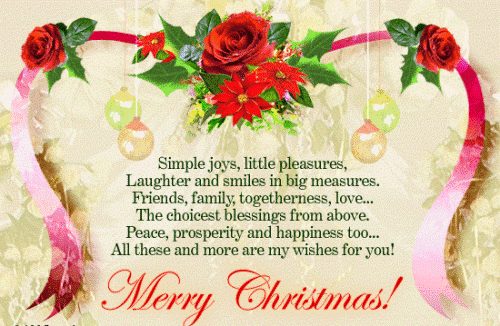 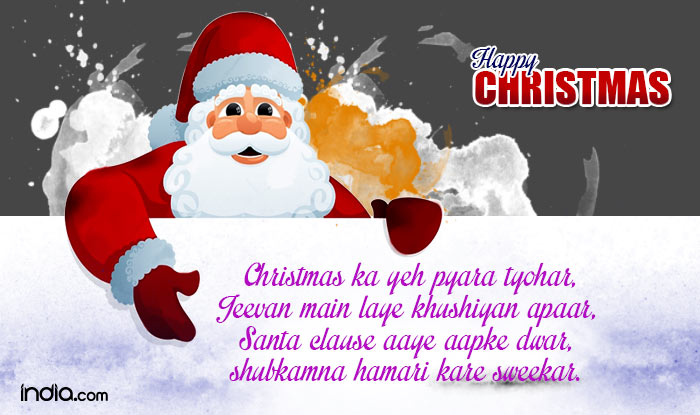